Jan Śniadecki
The tireless Cracow astronomer
See the full paper in „Kwartalnik Historii Nauki”, June 2019, and possibly
in „Urania” this autumn.
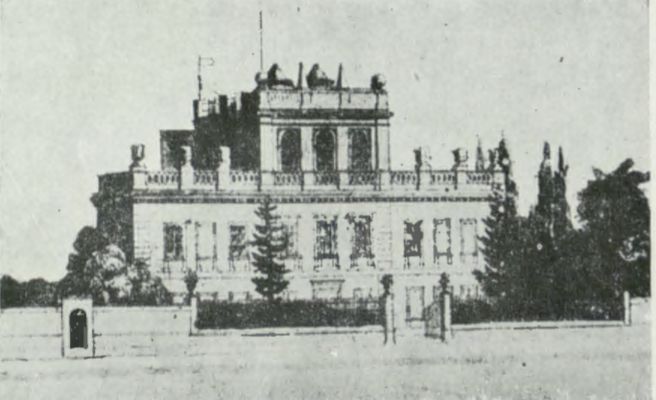 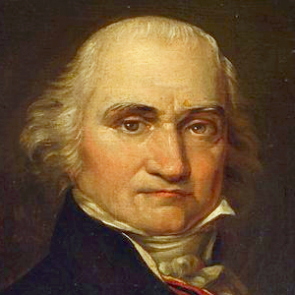 Jan Śniadecki (1756-1830)
The Cracow observatory open in 1792
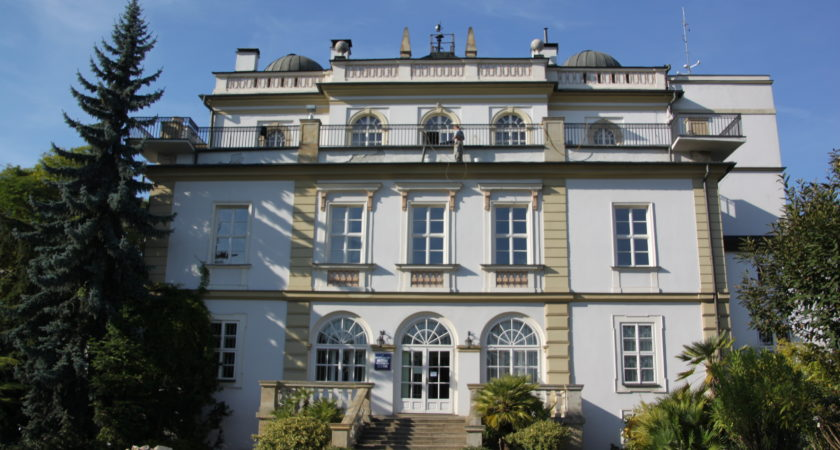 The observatory building in its present state
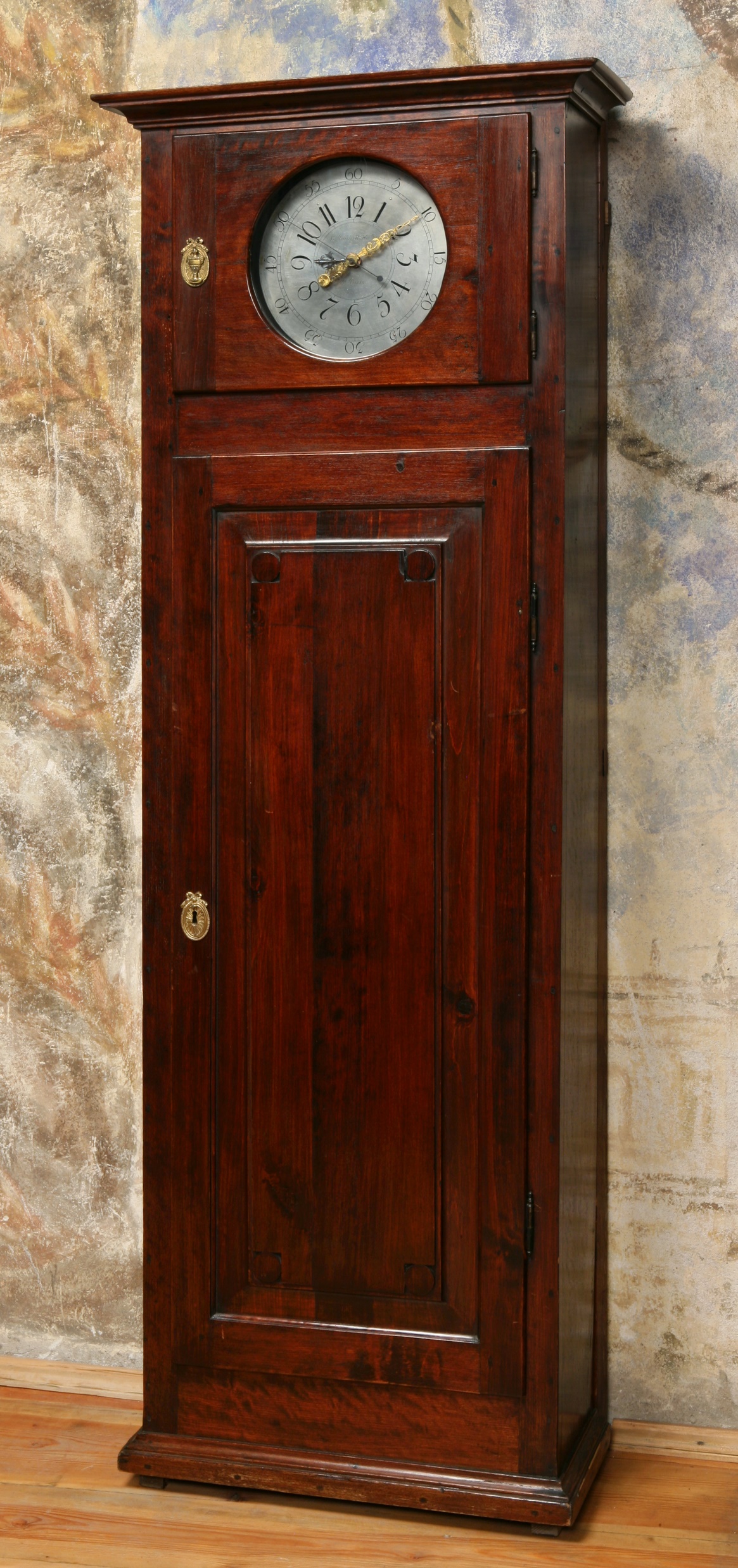 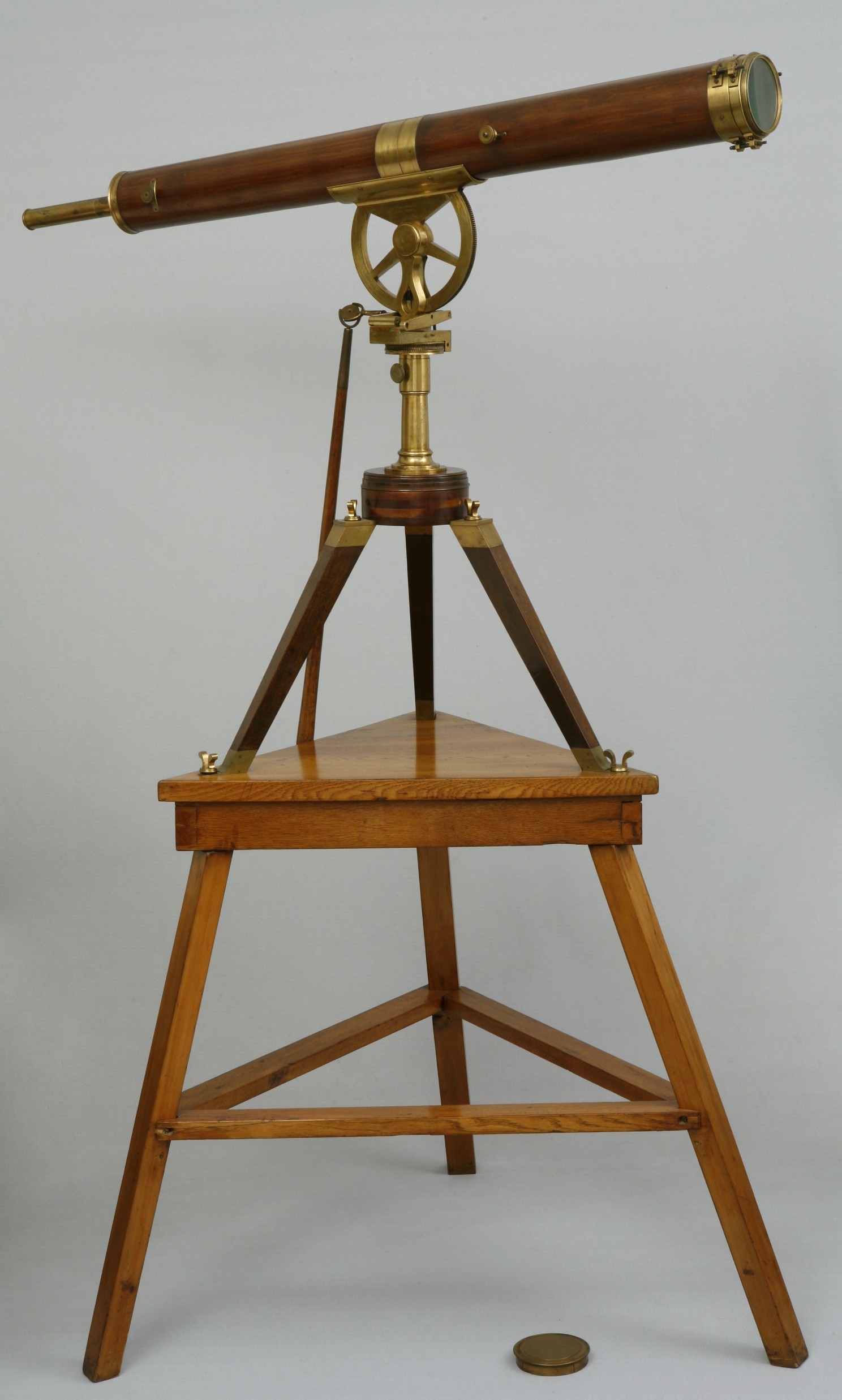 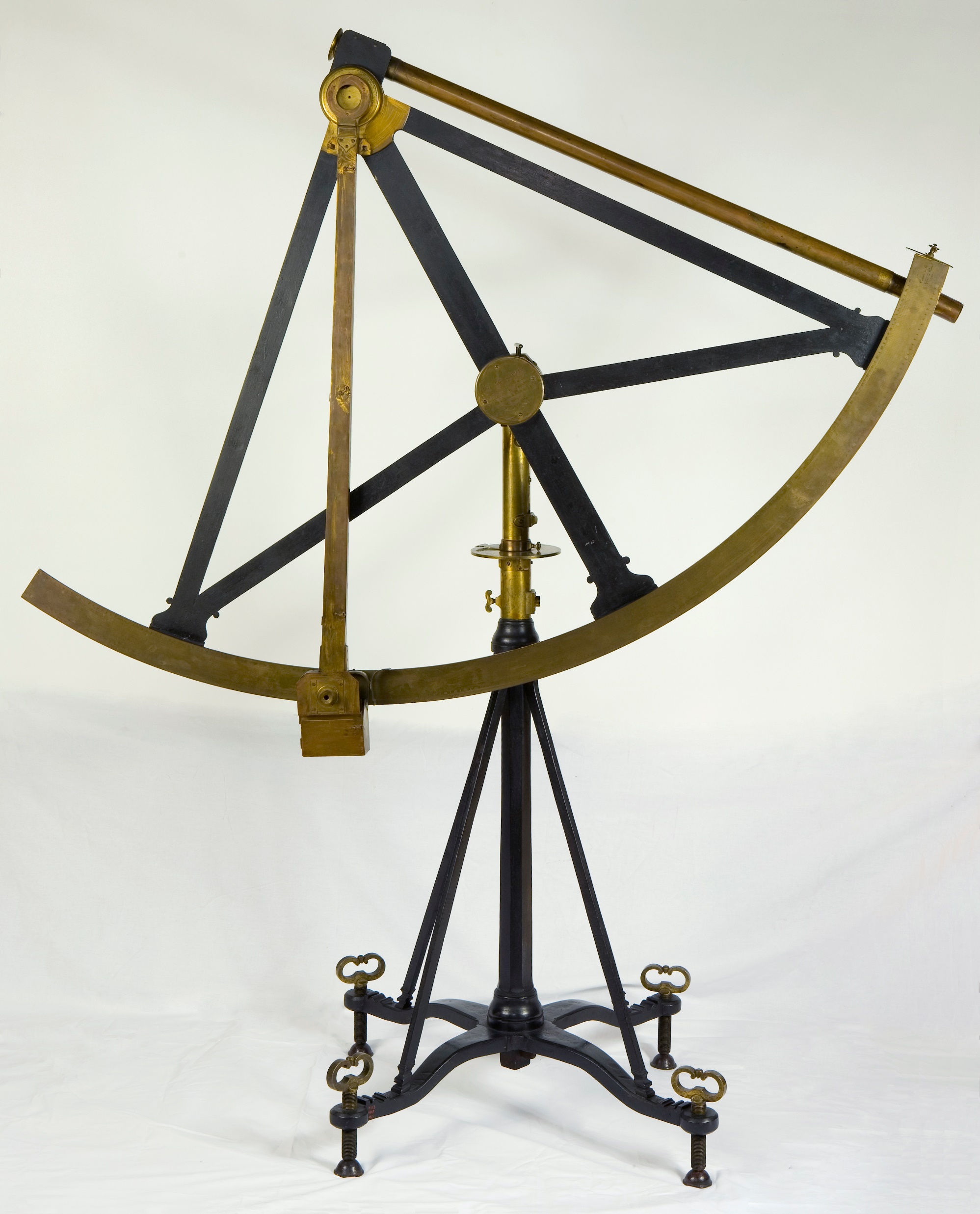 The Dollond refractor 93 mm
The quadrant made by Canivet
The pendulum clock made by Le Paute
The basic observational equipment (contained also a transit instrument which is lost)
Courtesy: The Jagiellonian University Museum; phot. Phot. Grzegorz Zygier
Imagine that you have only these instruments…
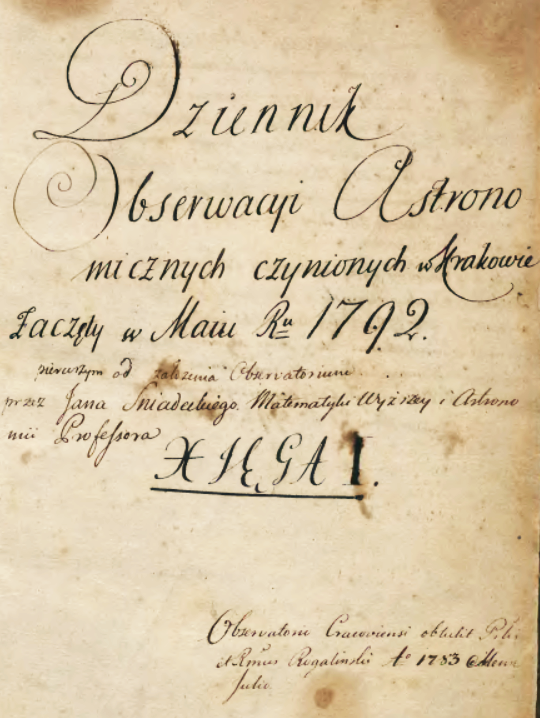 Title page of the Observation Journal
Co-operation and correspondence with 
F-X.von Zach (Gotha), 
F.d.P. Triesnecker (Vienna)
and M.Odlanicki-Poczobut (Vilnius).

Publications in:

Roczniki Towarzystwa Naukowego Warszawskiego,
Monatliche Correspondenz (ed.v.Zach),
Ephemerides Astronomicae ... ad Meridianum Vindobonensem (ed.F.Triesnecker).
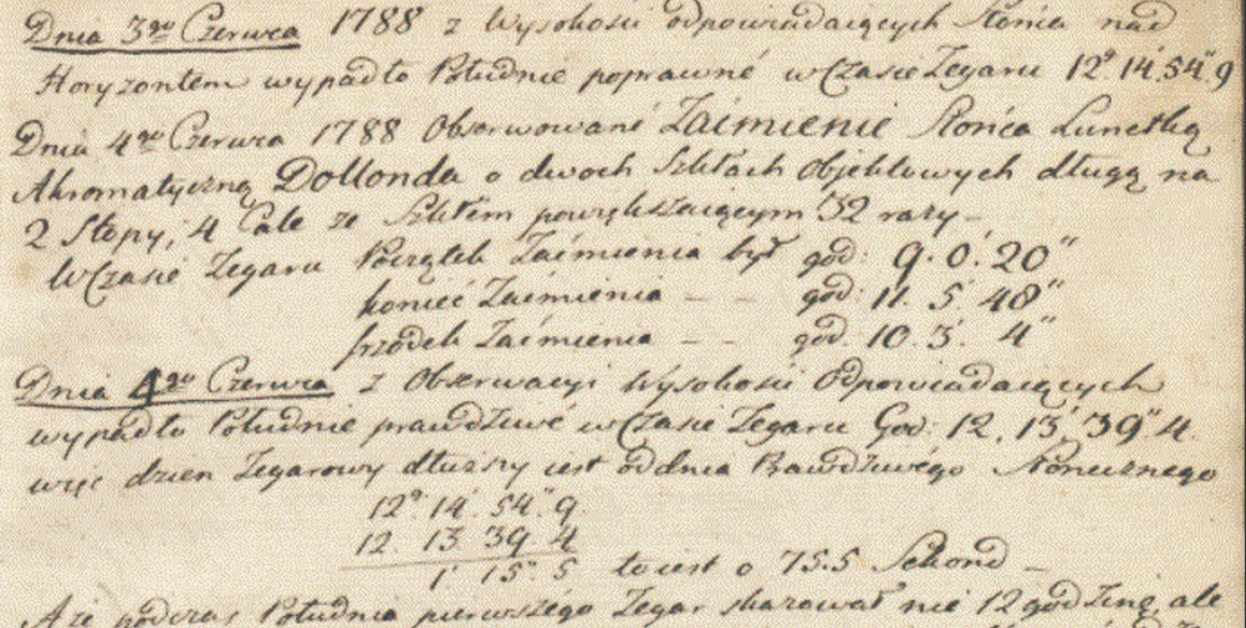 First scientific observation – partial solar eclipse on June 4, 1788,
still before opening of the observatory
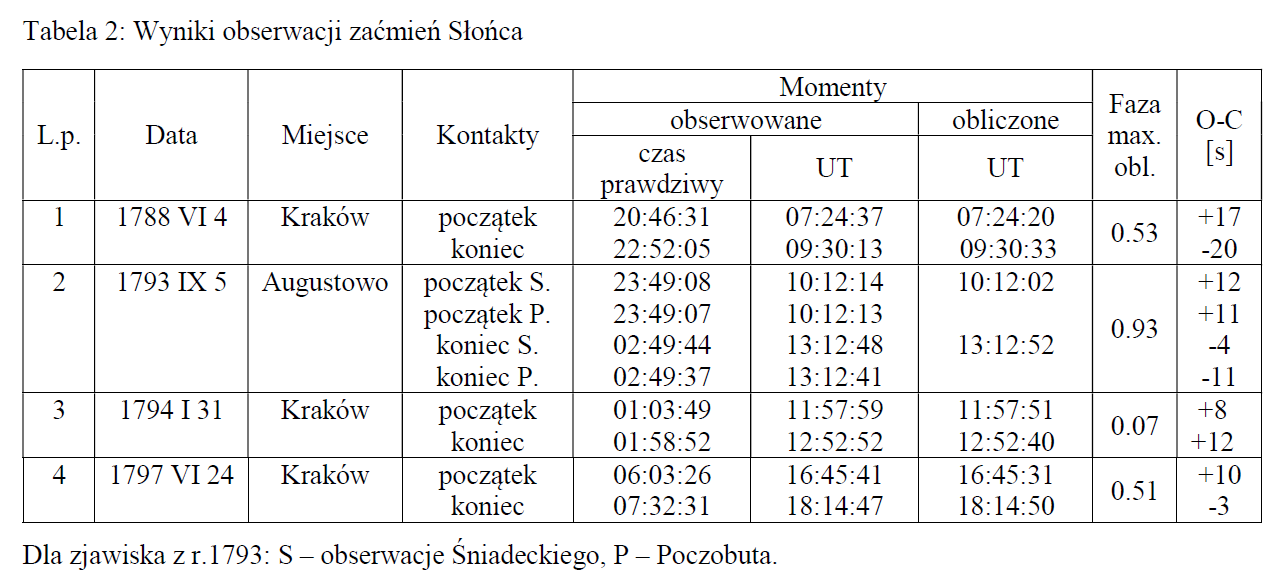 Occult
Results of solar eclipse observations
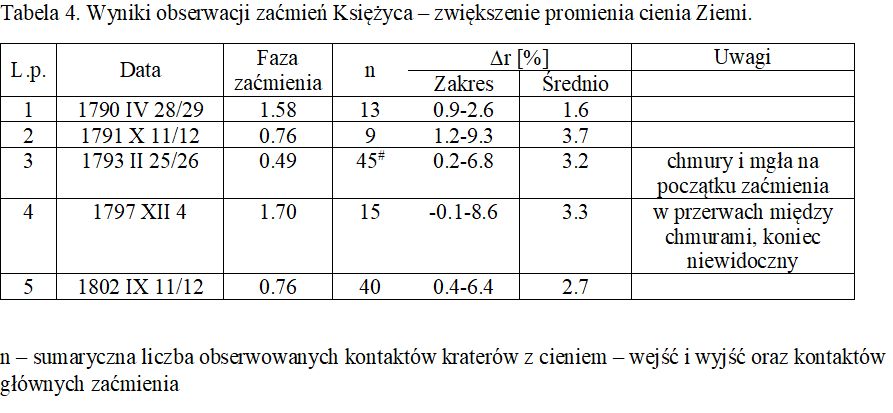 Results of observations of lunar eclipses
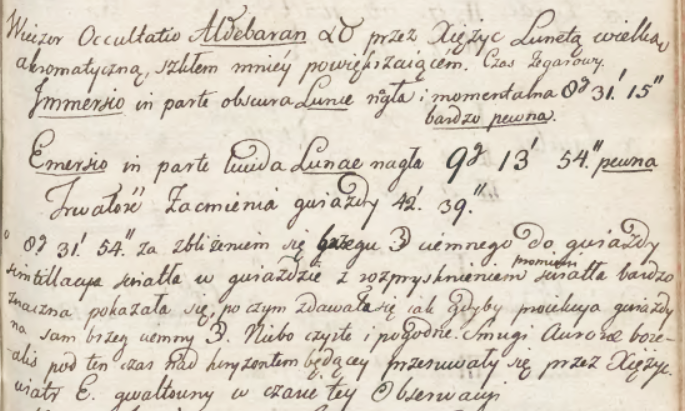 The Aldebaran occultation on Mar 7, 1794 recorded
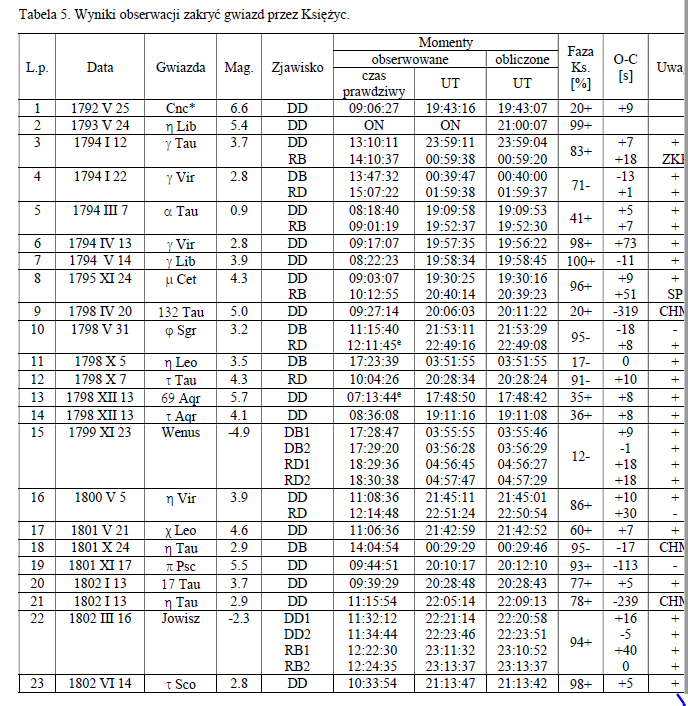 Results of lunar occultation observations
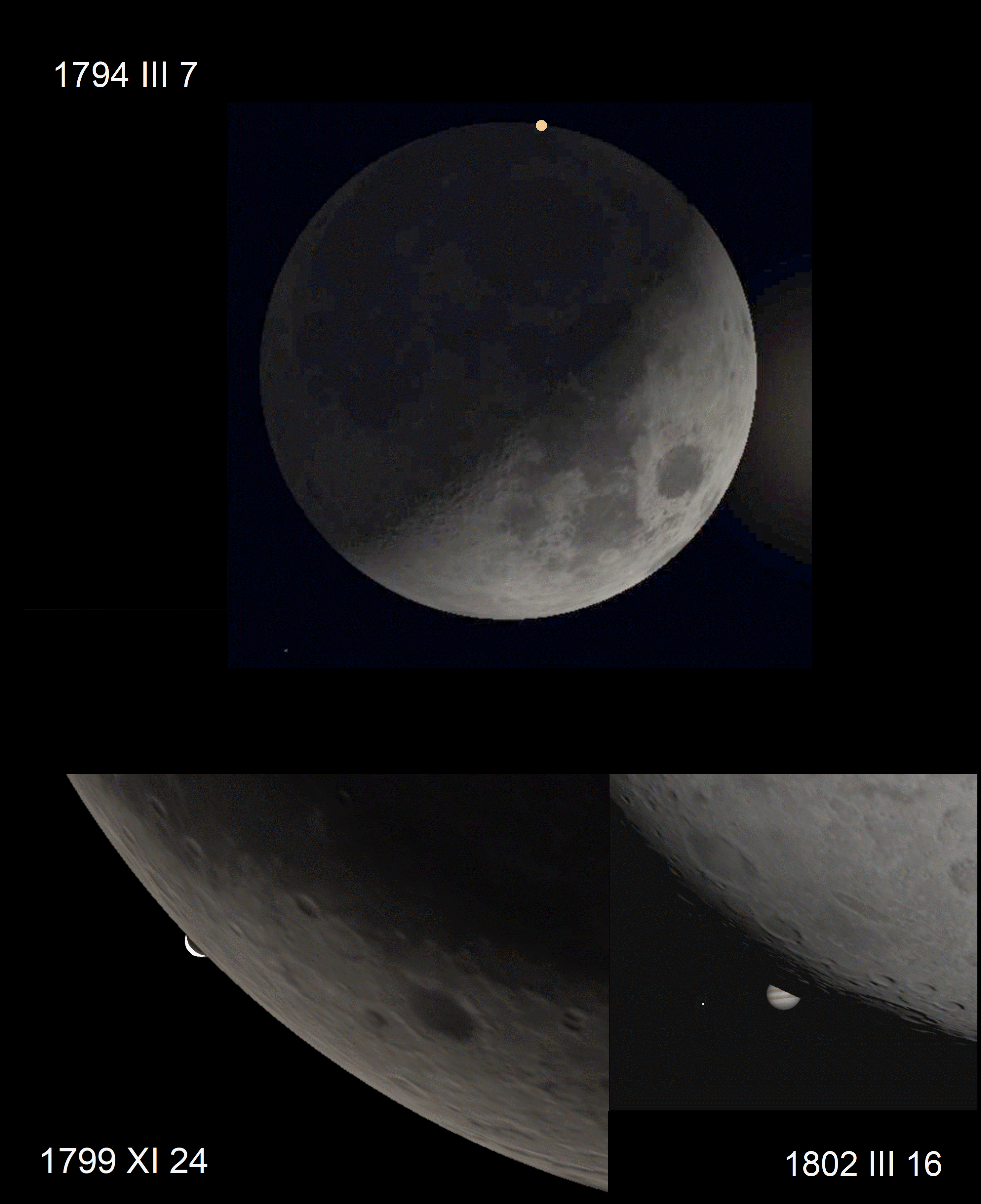 Aldebaran
Venus
Jupiter
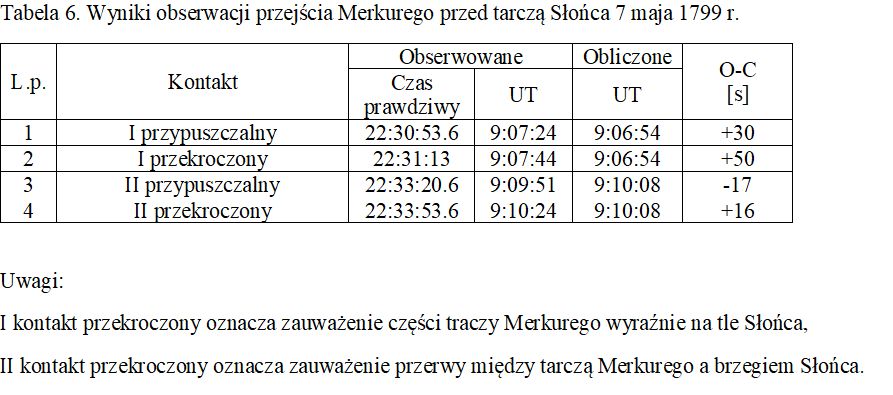 Observation results of the Mercury transit on May 7, 1799
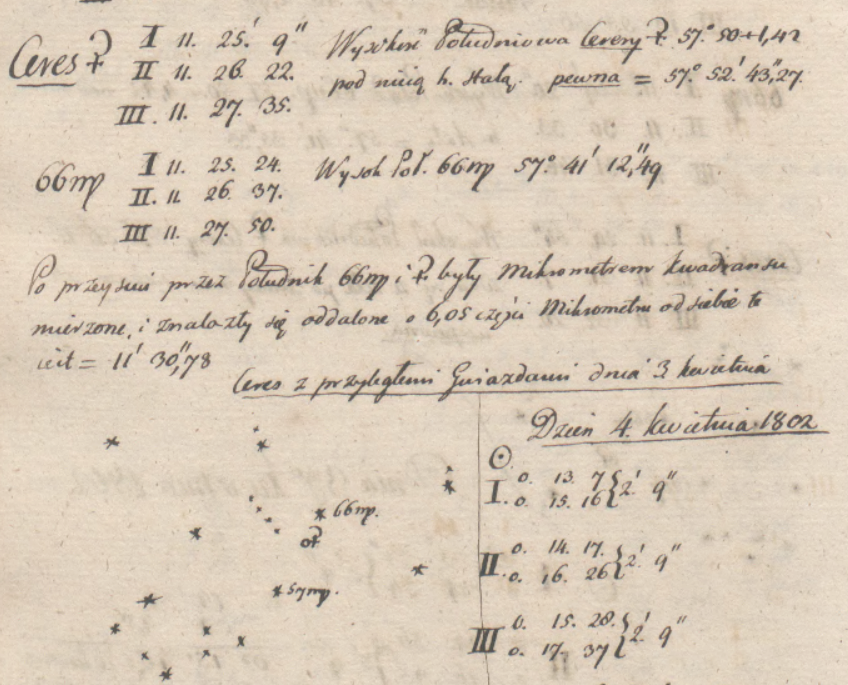 Positional observations
 of Ceres
in 1802
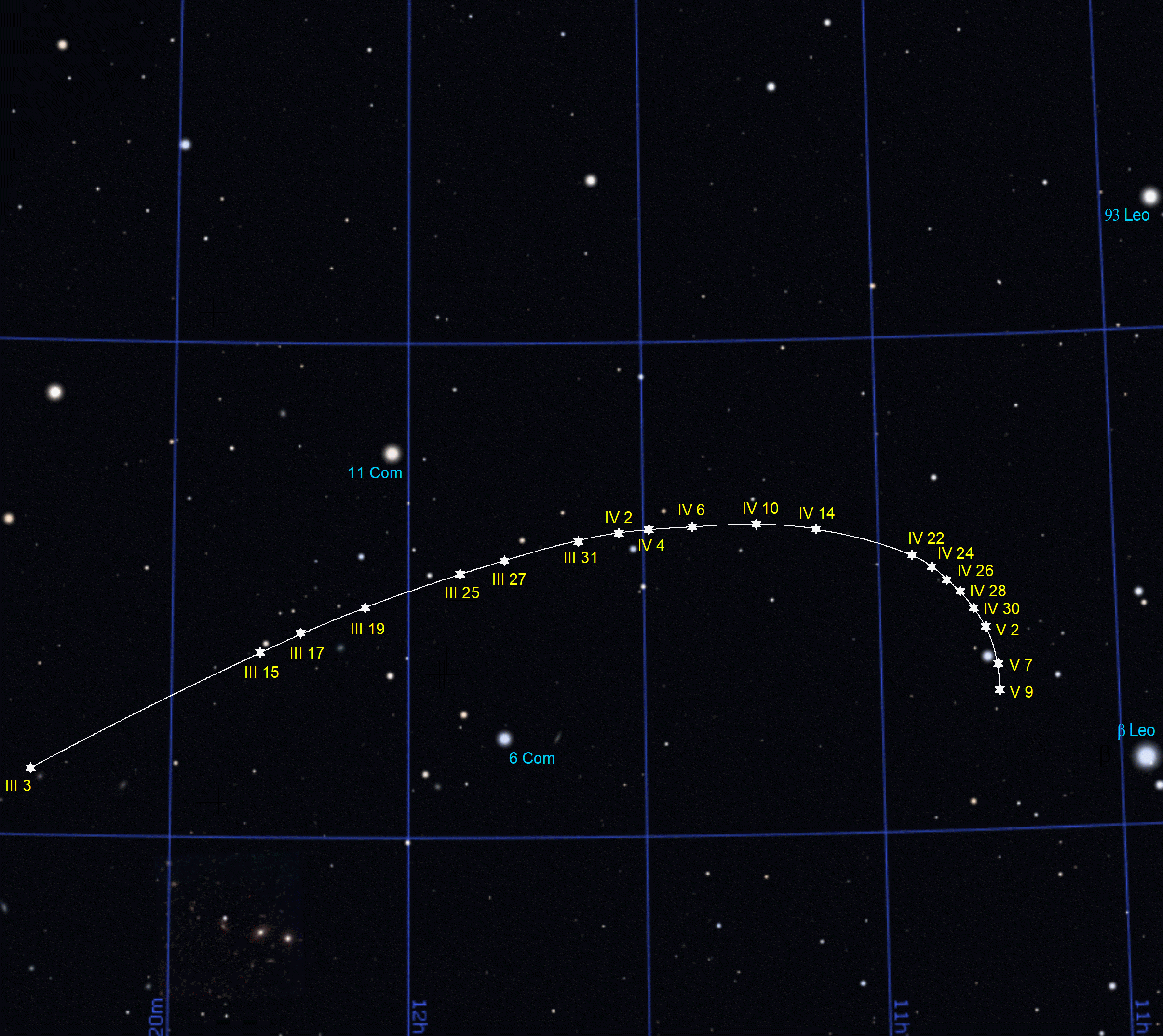 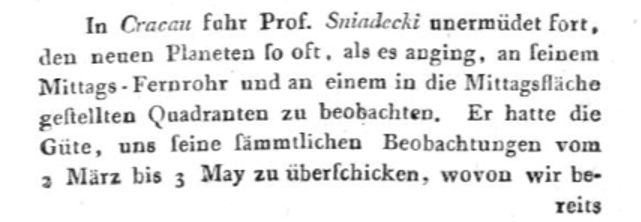 Von Zach described the Śniadecki’s activity as tireless.
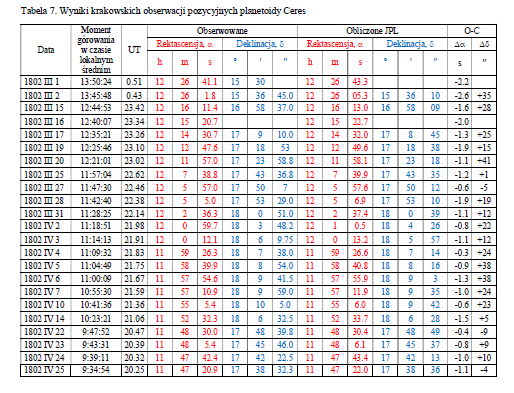 Positional observations
 of Ceres
in 1802
A comparison with 
the present JPL data
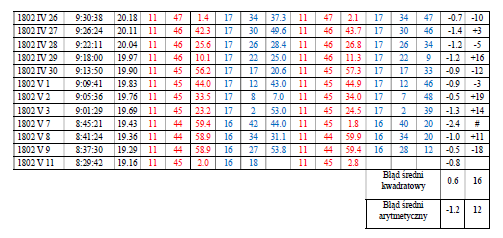 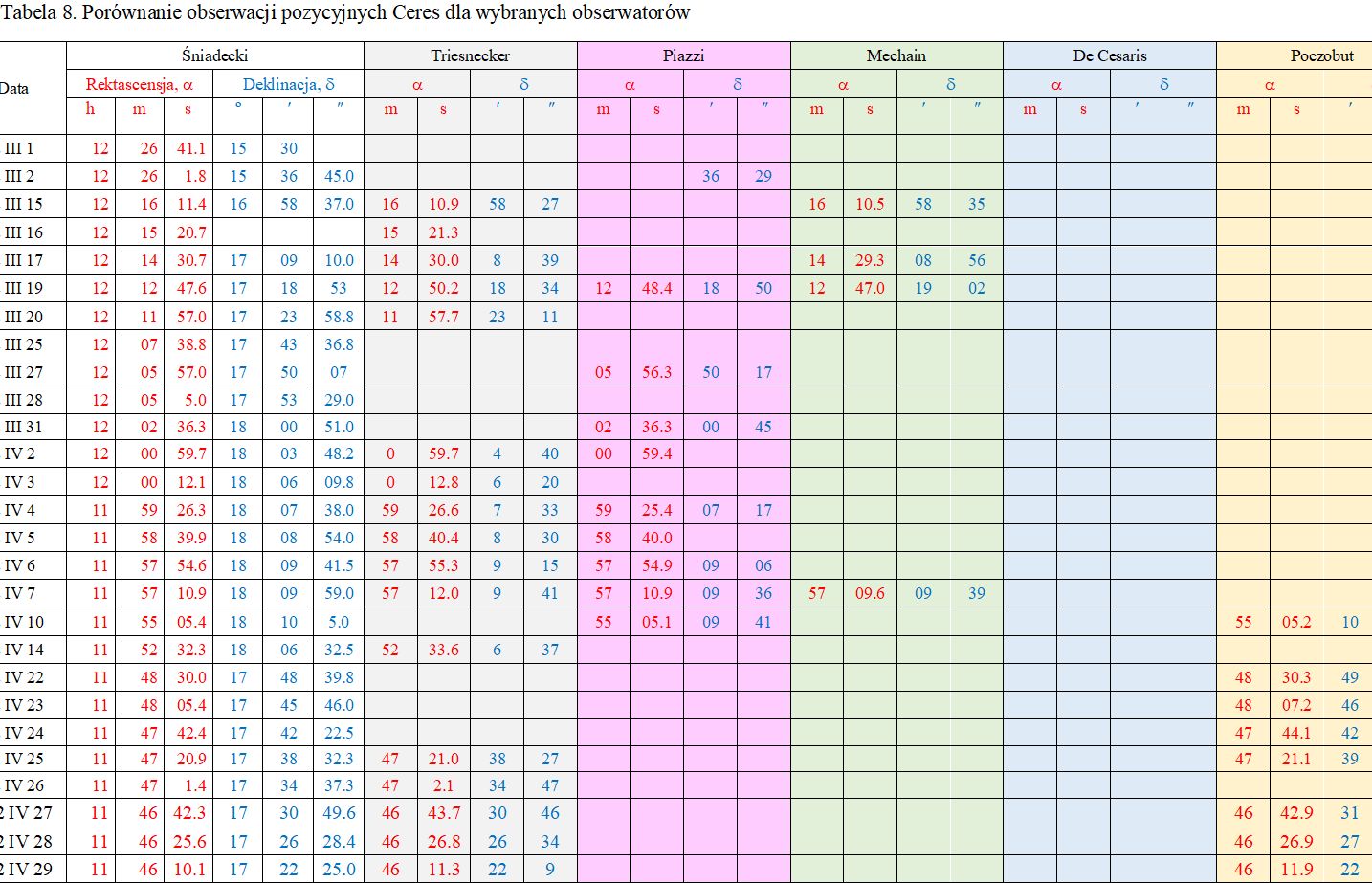 Parallel observations by other astronomers
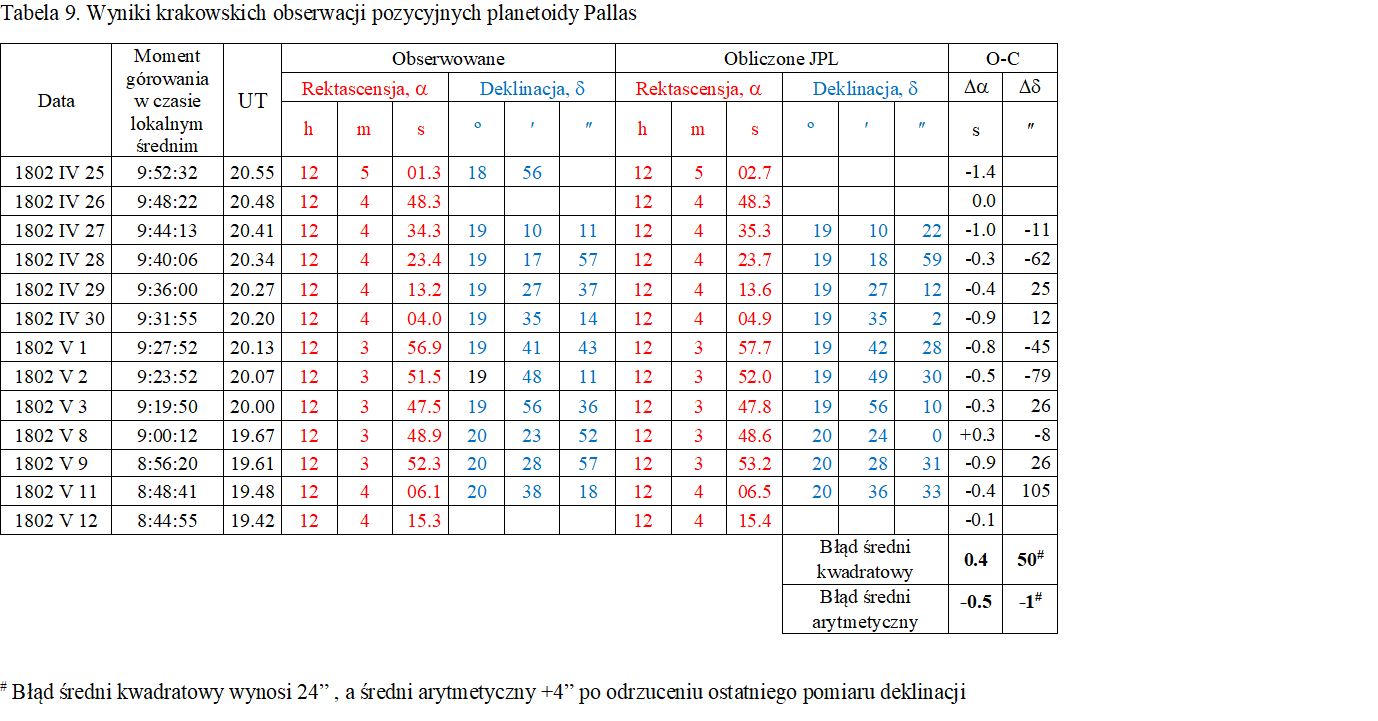 The positional observations of Pallas in 1802
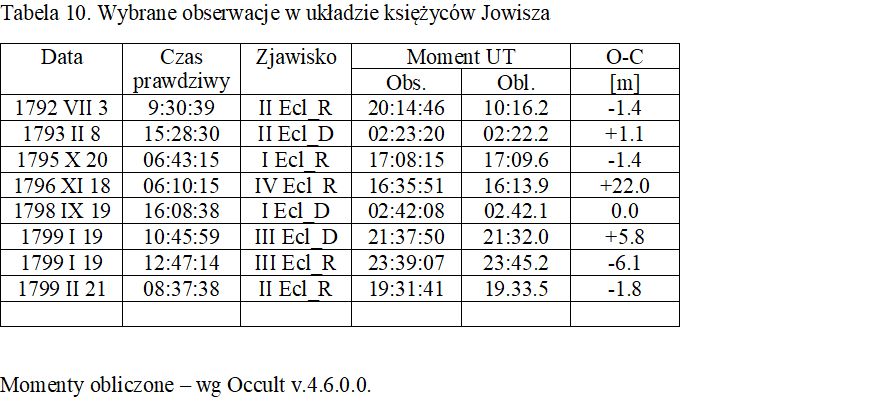 Selected observations of Gallilean satellites’ phenomena
First or last visibility of satellites recorded only
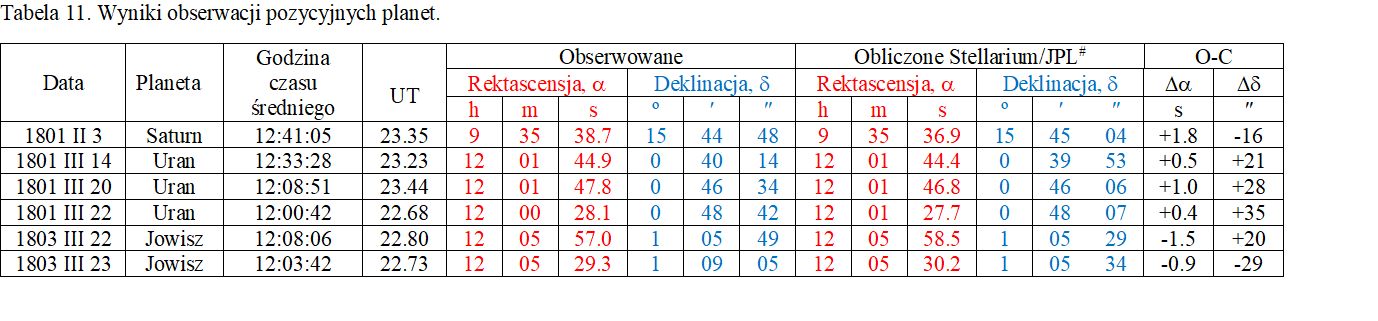 Positional observations of planets near their oppositions
Geographical co-ordinates of the observatory (around 1800):
J.Śniadecki
Accepted now
Latitude:    50o03’52” N                   identical
Longitude: 19o56’15” E                 19o57’34” E
Latitude establihed using a combination of various techniques,
Longitude – using the timings of lunar occultations (!), and so much better than assumed before.
General conslusions

Jan Śniadecki achieved a very good accuracy of his observations, comparable to best results of professional observatories in Europe.

His effort was enormous, he observed during all clear nights and days, usually alone, having quite simple=standard equipment.
He worked not continuously because of several organizational and political impediments.
In 1803, encountering these unsolvable problems, he decided to leave Cracow and never reached a similar range of observations.
Thank you for your attention